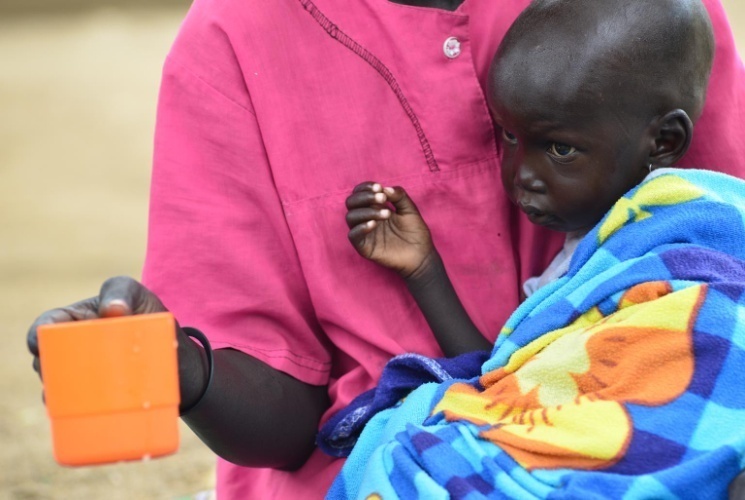 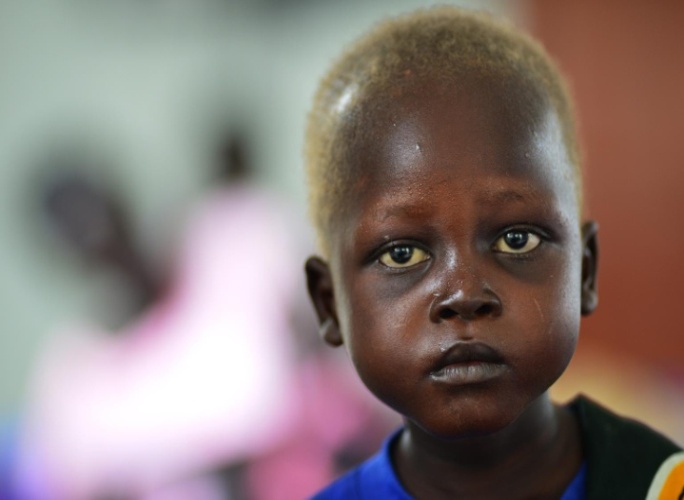 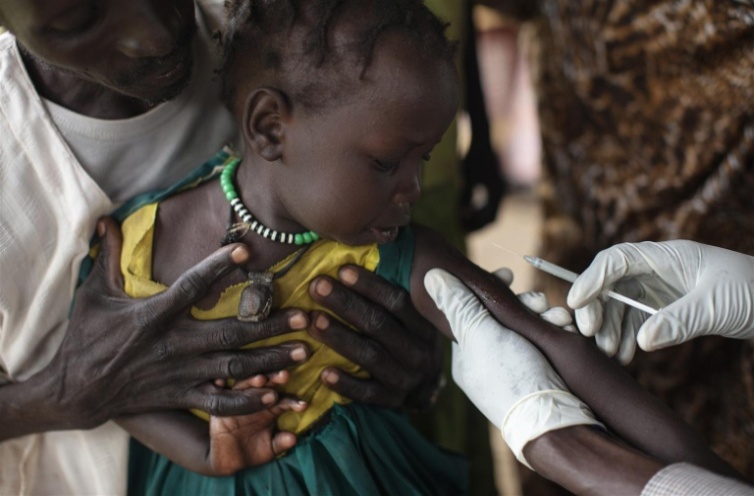 Fundusz Narodów Zjednoczonych na Rzecz Dzieci
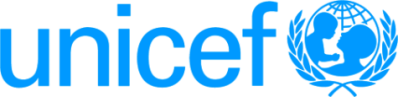 MALI uczniowie idą do szkoły
Mali to Państwo położone w Afryce Zachodniej, pokryte w większości terenami pustynnymi.
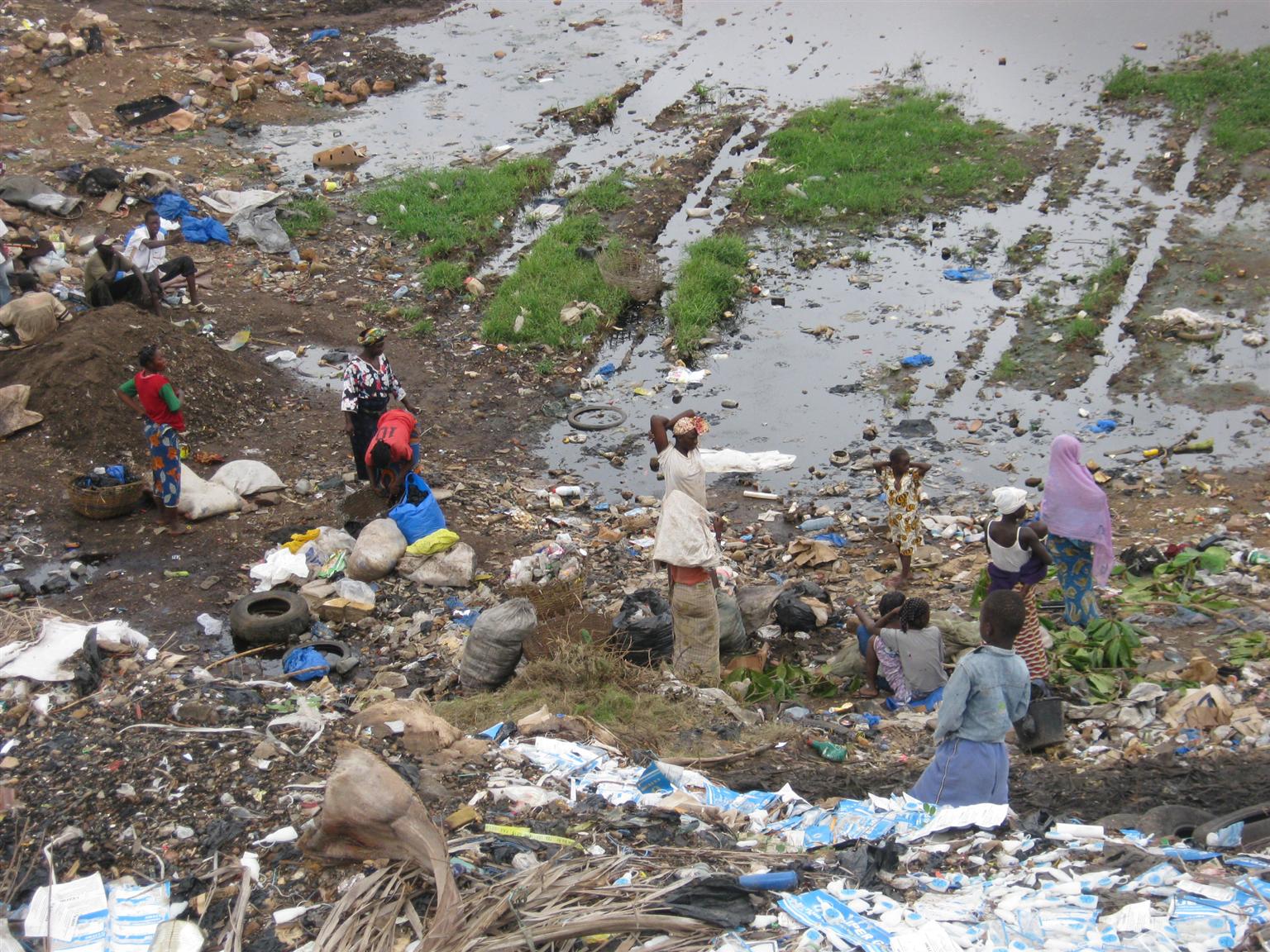 Mali to jeden z 25 najbiedniejszych krajów świata.
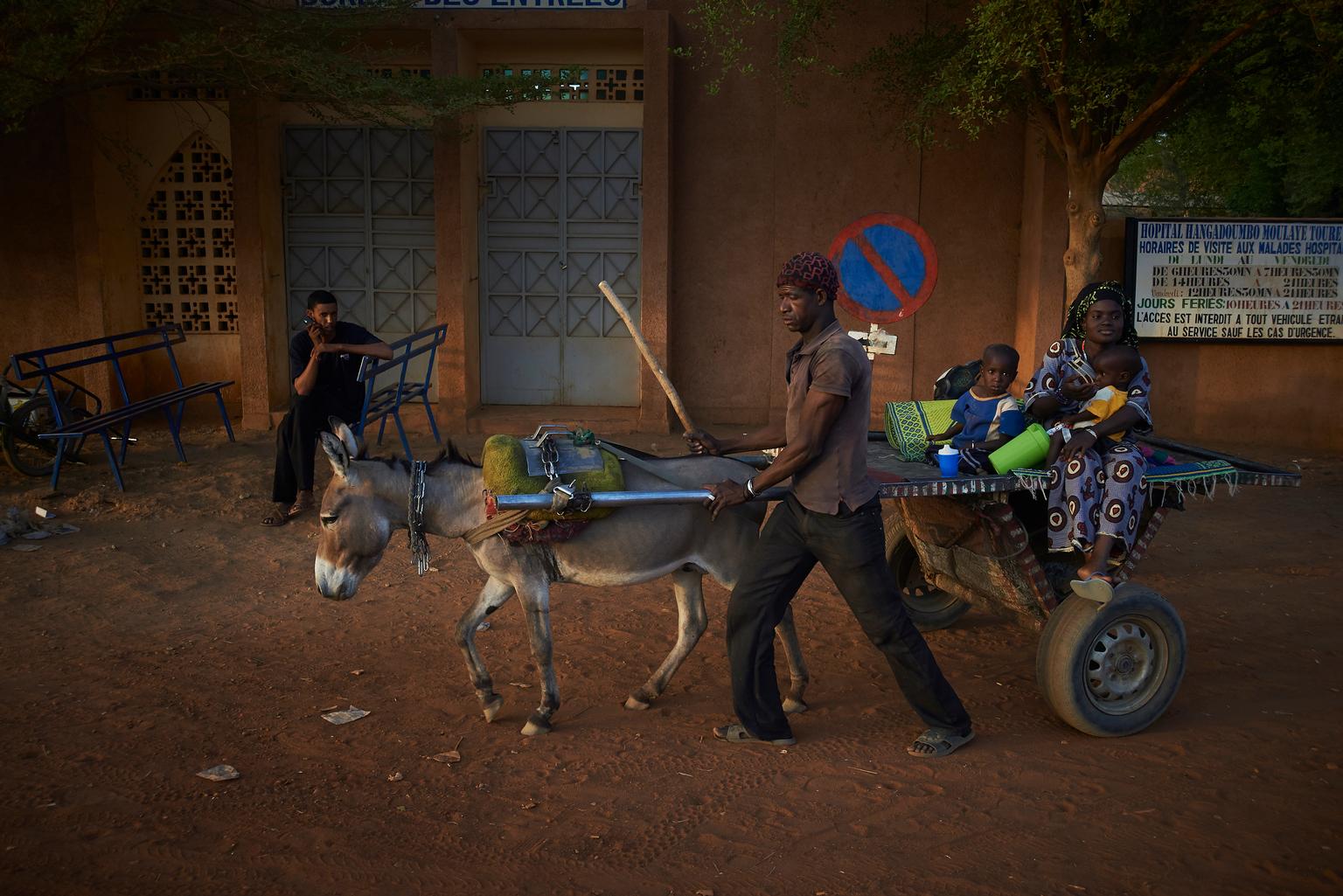 W Mali żyje prawie 8 milionów dzieci. Większość ludności zamieszkuje tereny wiejskie.
30% chłopców i 40% dziewczynek w Mali nie chodzi do szkoły podstawowej.
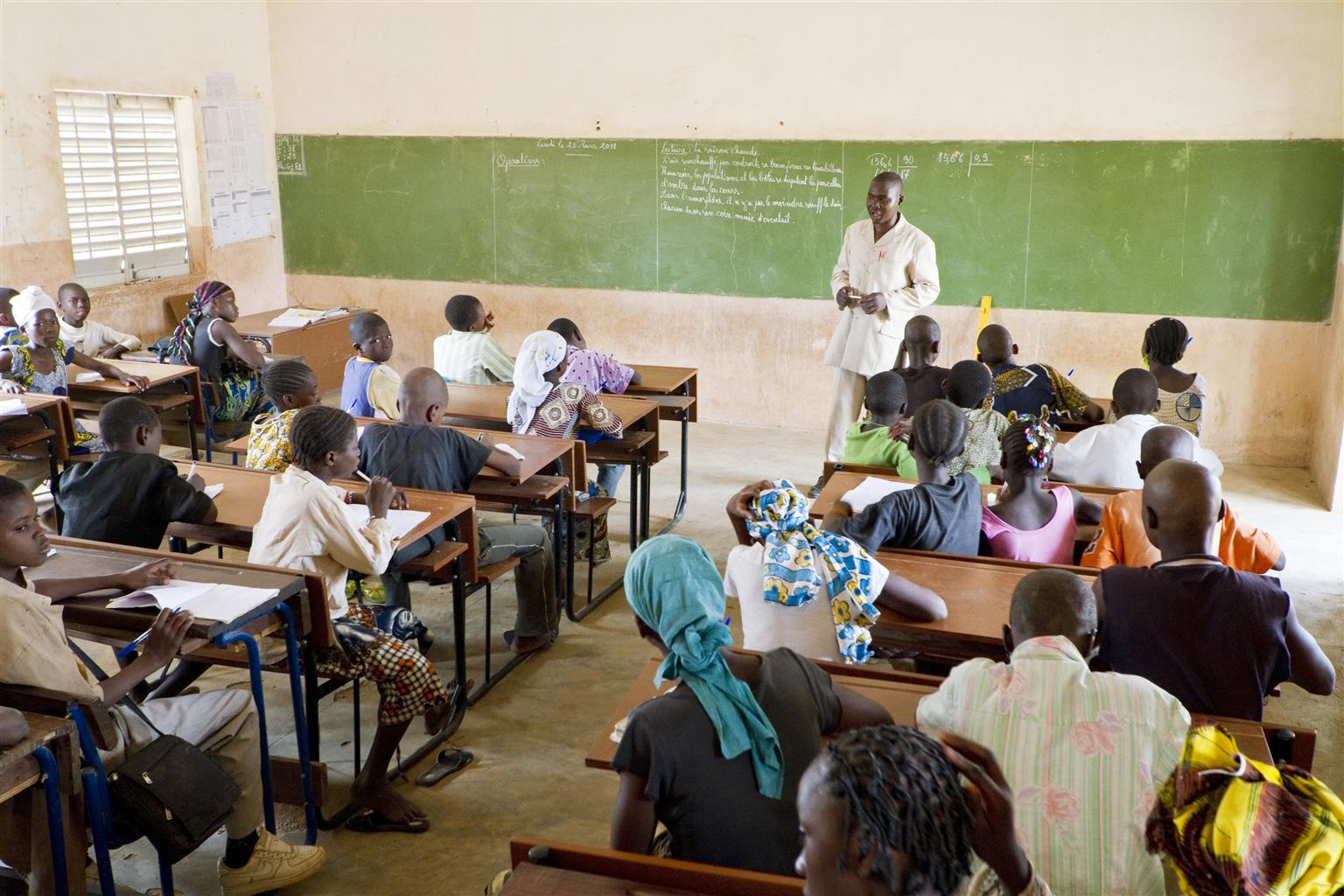 Do szkoły średniej nie chodzi aż 70% młodzieży.
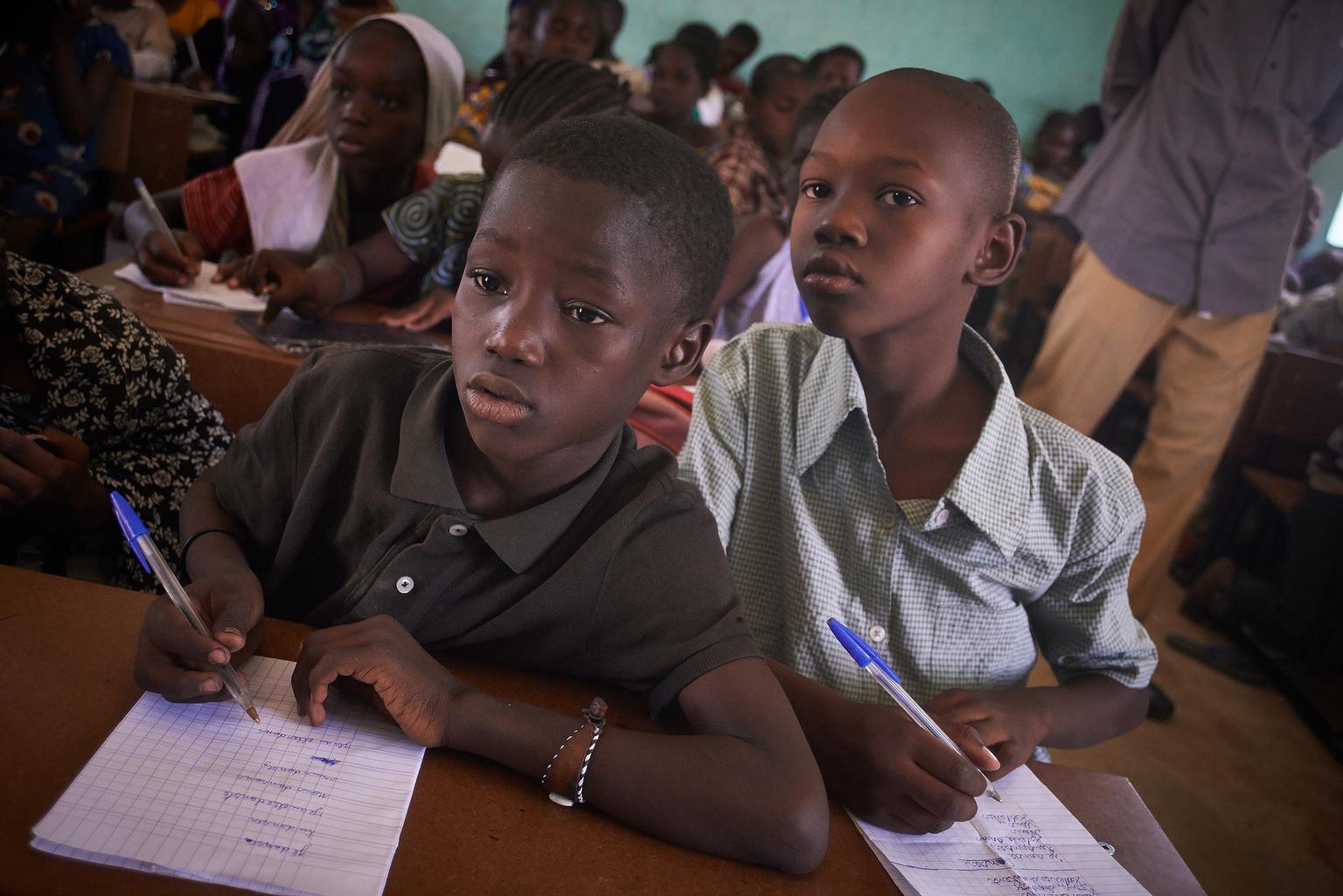 Edukacja jest najlepszą formą pomocy dzieciom na wyjście z biedy..
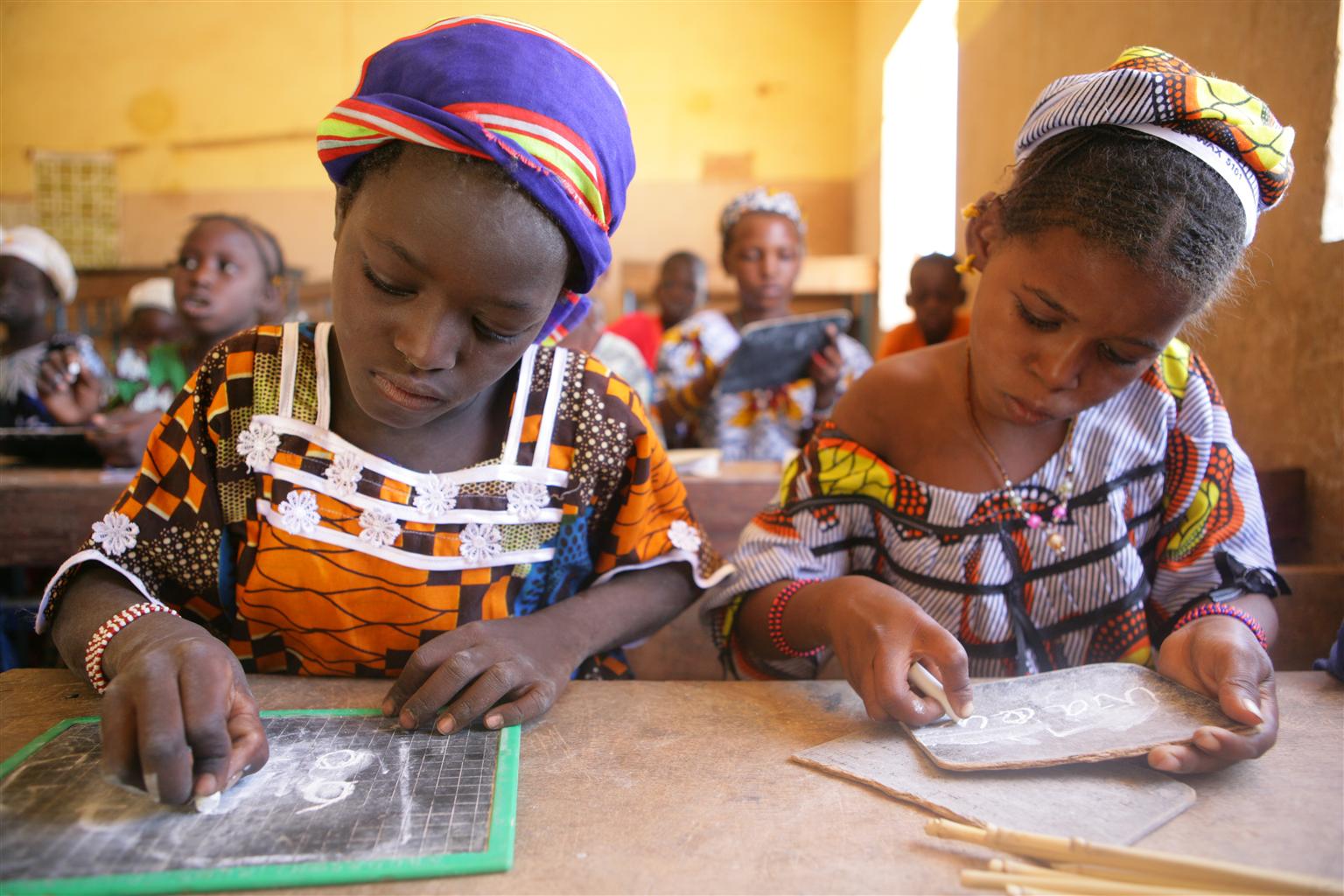 Dzięki wykształceniu te dzieci w dorosłym życiu będą mogły znaleźć pracę i zapewnić byt swoim rodzinom.
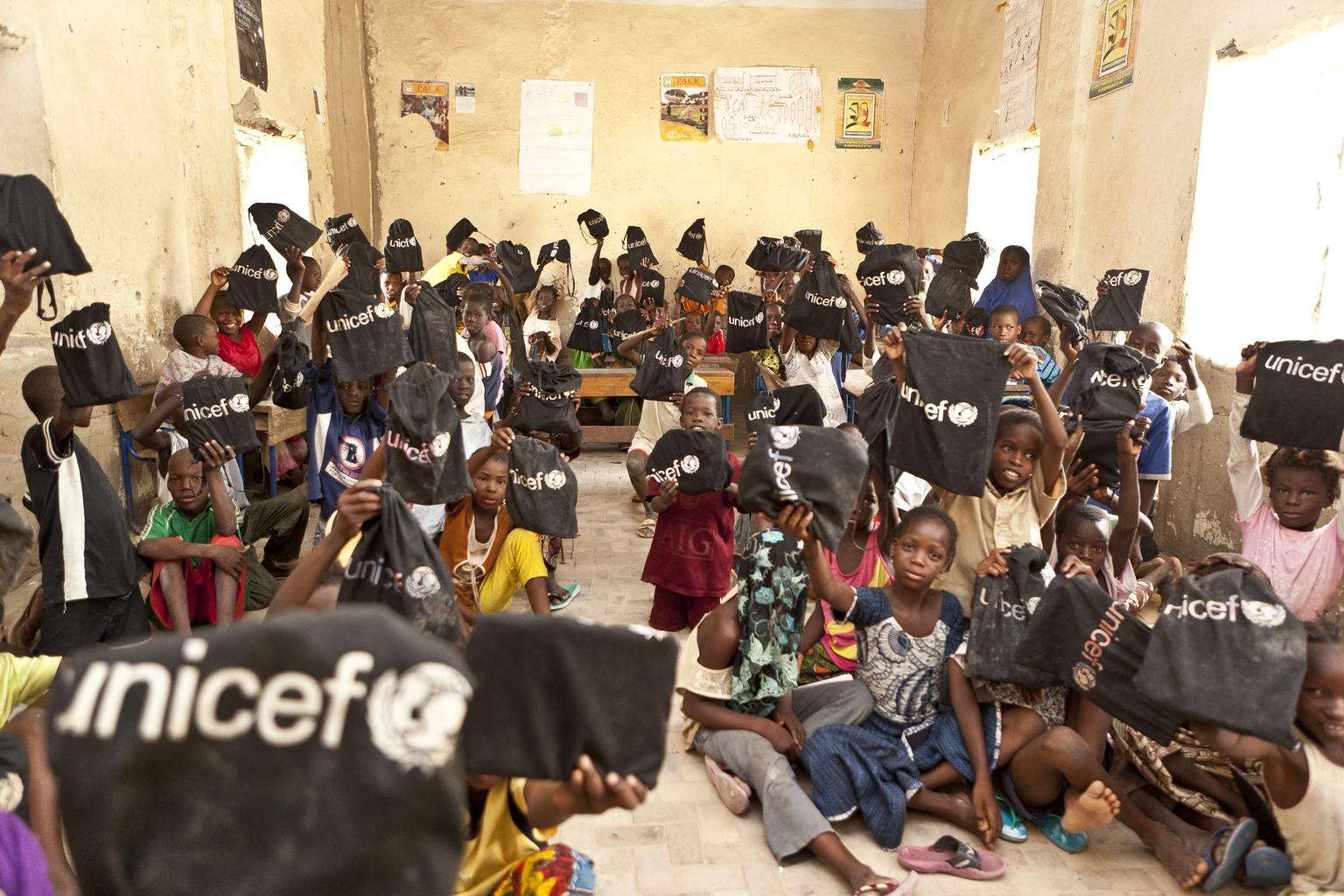 W 2014 roku UNICEF wysłał 420 tysięcy dzieci w Mali do szkół.
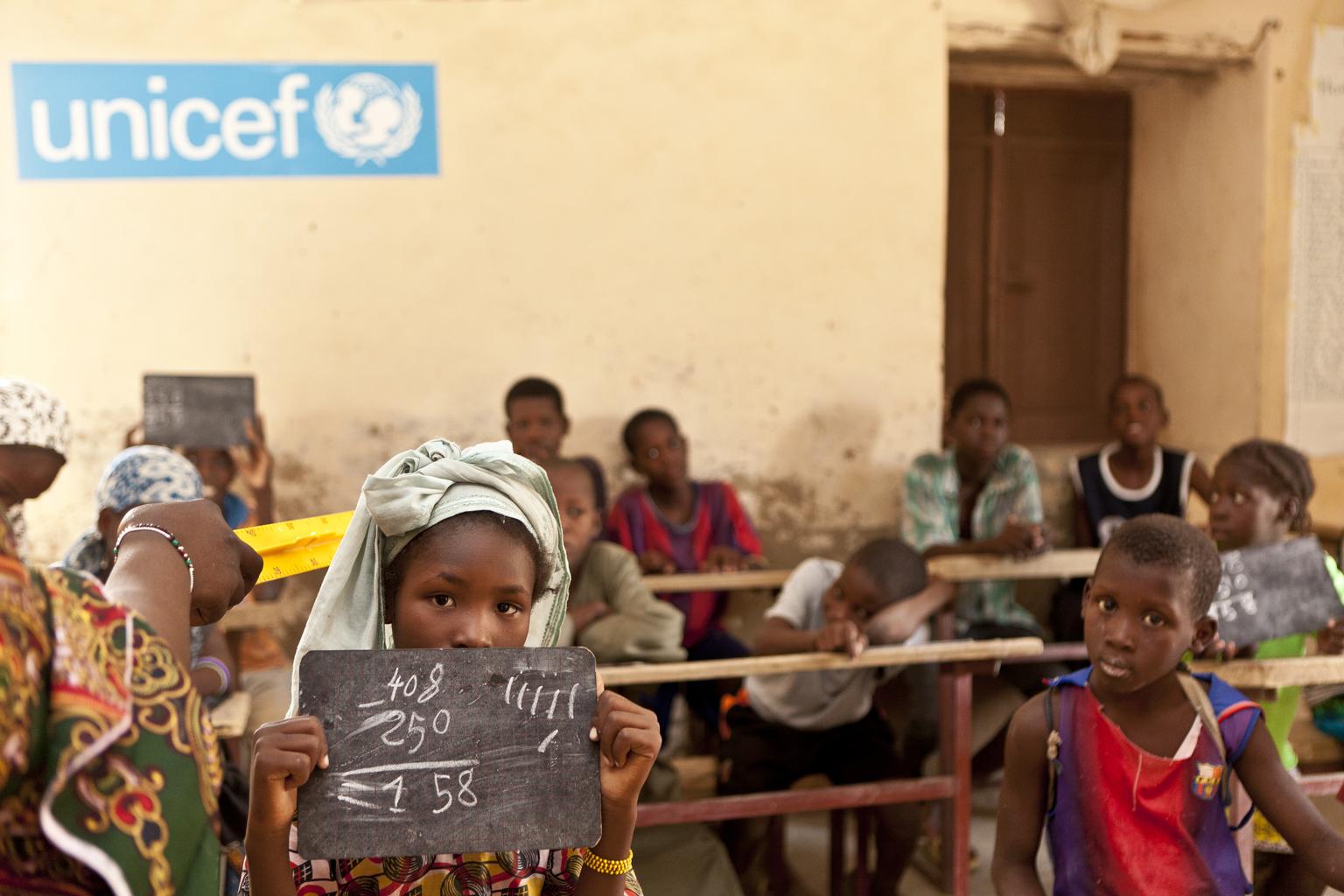 Wciąż jeszcze 200 tysięcy dzieci czeka na możliwość uczenia się.
Dzięki Waszemu wsparciu możemy zmienić los tych dzieci. Pomóżmy wszystkim dzieciom w Mali pójść do szkoły.
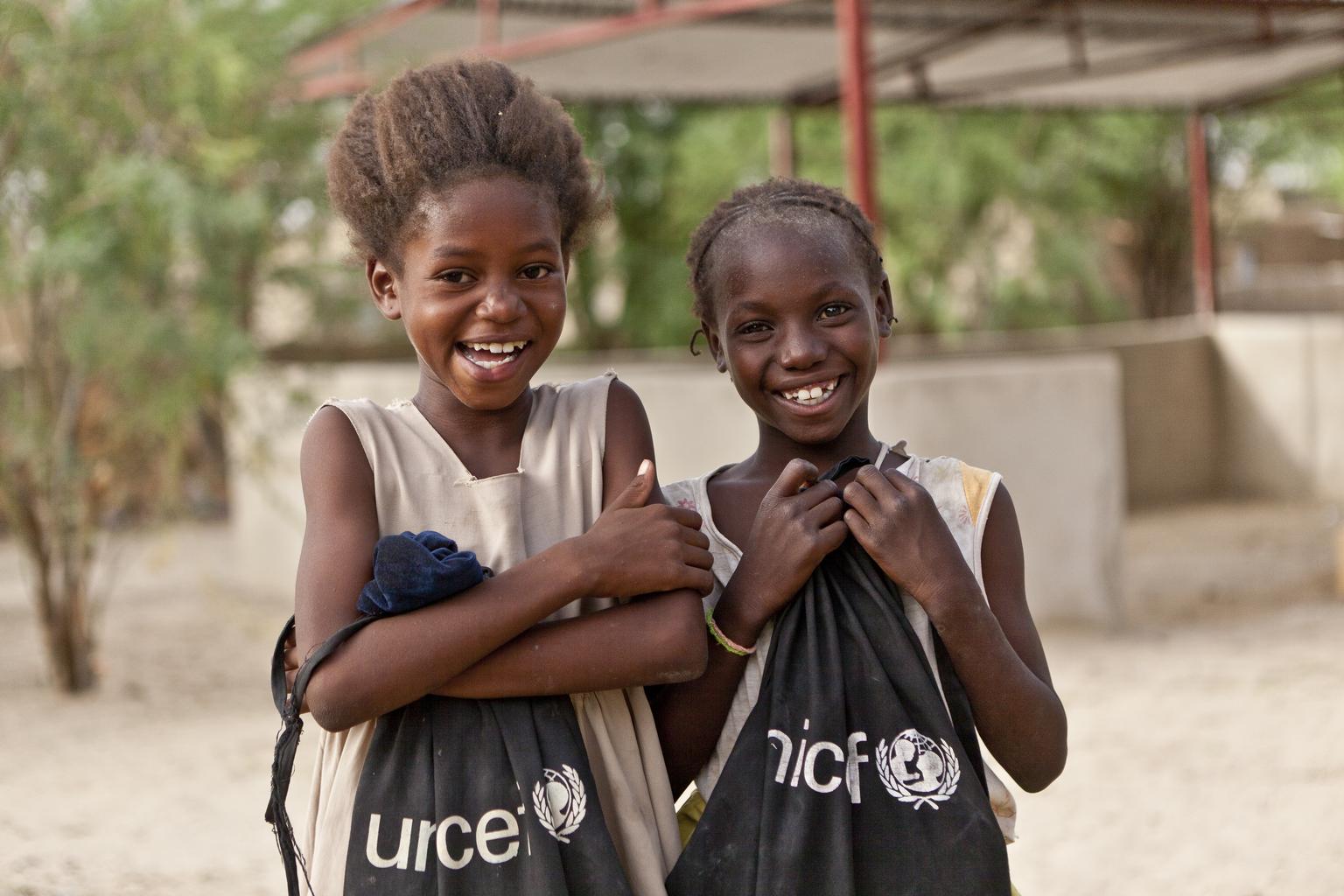 MALI uczniowie idą do szkoły! Dziękujemy za Waszą pomoc!